Earthquake
By Rashed and Tayseer
What is an earthquake?
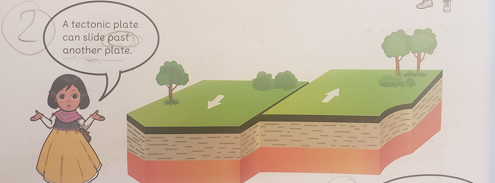 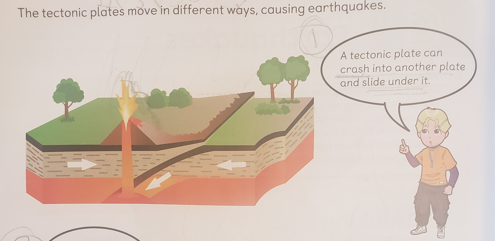 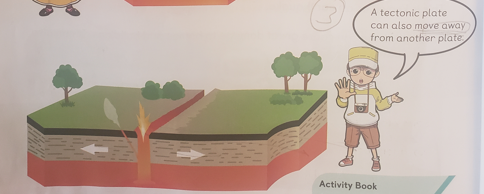 [Speaker Notes: An earthquake: is an intense shaking of Earth’s surface. The shaking is caused by movements in Earth’s outermost layer(crust).  The crust is actually made up of giant puzzle pieces called tectonic plates. Tectonic plates are constantly shifting]
What causes an earthquake?
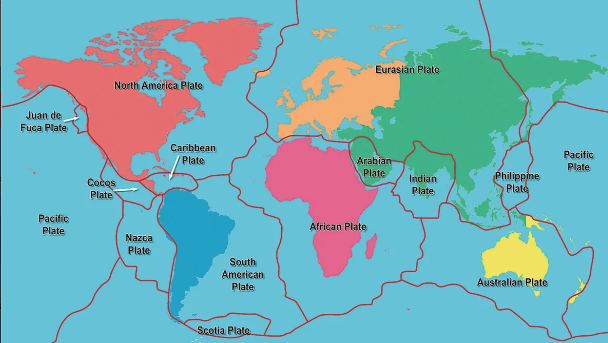 [Speaker Notes: Plate tectonics: are always slowly moving, When the stress on the edge overcomes the friction, there is an earthquake that releases energy in waves that travel through the earth's crust and cause the shaking that we feel.

Induced quakes: They are caused by human activity, like underground mining, tunnel construction, filling reservoirs.]
The effects of earthquakes
[Speaker Notes: the 5 earthquake hazards are:  Ground rupture        ground shaking       soil liquefaction          landslide    and in some areas tsunami]
The impacts of earthquakes on the natural environment and ecosystem
What are the factors that affect the intensity and frequency of earthquakes?
[Speaker Notes: The main  factors are  (1) The distance away from the epicenter. {2} The depth of the earthquake. {3} The population density of the area affected by the earthquake. {4} The local geology of the area  (5) magnitude]
Methods used to detect measure and predict earthquakes
[Speaker Notes: Seismometers allow us to detect and measure earthquakes by converting vibrations due to seismic waves into electrical signals, which we can then display as seismograms on a computer screen.]
What are the solutions to earthquake?
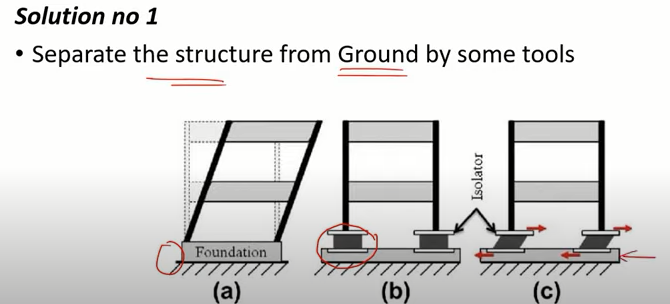 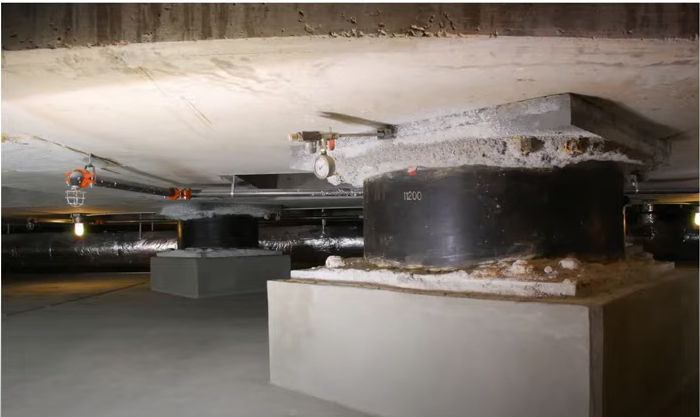 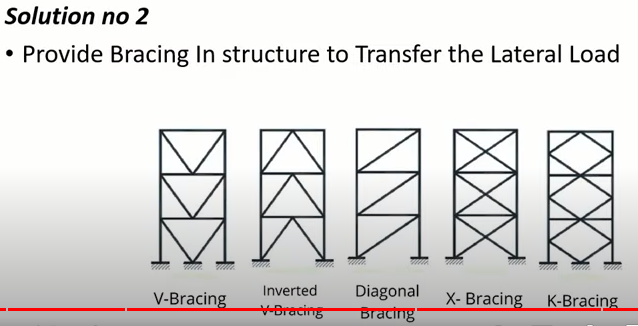 [Speaker Notes: We cant prevent earthquakes but we can significantly  migrate their effects  by identifying hazards, building safer structures, and providing education on earthquake safety.]
How to survive an earthquake
[Speaker Notes: Cover your head and neck with your arms. If a sturdy table or desk is nearby, crawl underneath it for shelter. If no shelter is nearby, crawl next to an interior wall (away from windows). Crawl only if you can reach better cover without going through an area with more debris.]
Sources
https://www.usgs.gov/
https://brainly.in/question/46493045
http://www.earthquakes.bgs.ac.uk/
https://www.phivolcs.dost.gov.ph/
https://www.ready.gov/
https://www.youtube.com/watch?v=W4CkCFQj0Ac
THANK  YOU